Legislativa, hlavní aktéři systému a poskytovatelé zdravotní péče – virtuální pojišťovna
Mgr. David Zlatovský
Legislativa v.z.p.:
Právní předpisy různých úrovní:
Zákony
Vyhlášky
ostatní (věstníky, nařízení vlády …)
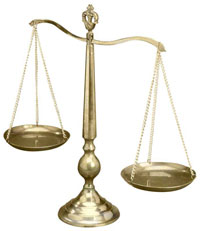 Zákony:
Zákon č. 48/1997 Sb., o veřejném zdravotním pojištění a o změně a doplnění některých souvisejících zákonů, ve znění pozdějších předpisů

základní zásady veřejného zdravotního pojištění

práva a povinnosti zdravotních pojišťoven

placení pojistného na všeobecné zdravotní pojištění

zajišťování poskytování zdravotní péče a její úhrady
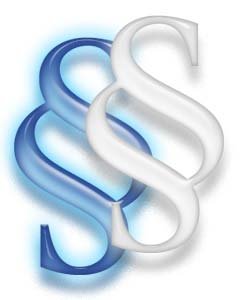 Zákon č. 592/1992 Sb., o pojistném na všeobecné zdravotní pojištění, ve znění pozdějších předpisů

stanovuje způsob výpočtu a placení pojistného, jeho kontrolu, evidenci a
přerozdělování

 stanovuje povinnost Všeobecné zdravotní pojišťovny ČR zřídit pro tento účel zvláštní účet a další povinnosti spojené s jeho vedením
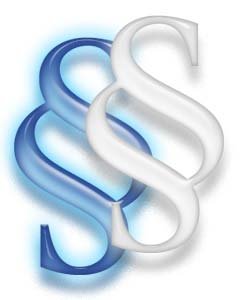 Zákon č. 551/1991 Sb., o Všeobecné zdravotní pojišťovně České republiky, ve znění pozdějších předpisů

Zřizuje se Všeobecná zdravotní pojišťovna ČR

právní úprava postavení pojišťovny

právní úprava kontroly nad činností pojišťovny

práva a povinnosti ministerstev i pojišťovny v rámci kontroly
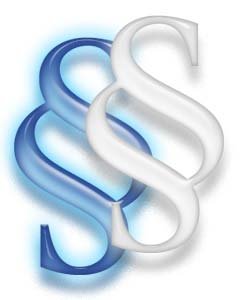 Zákon č. 280/1992 Sb., o resortních, oborových, podnikových a dalších zdravotních pojišťovnách, ve znění pozdějších předpisů

upravuje způsob zřizování zdravotních pojišťoven jiných než je Všeobecná zdravotní pojišťovna ČR

úpravu jejich postavení a kontroly jejich činnosti

pro jejíž rámec stanovuje práva a povinnosti ministerstev i pojišťoven
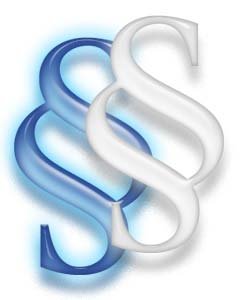 Vyhlášky:
Vyhláška č. 134/1998 Sb., kterou se vydává seznam zdravotních výkonů s bodovými hodnotami
zdravotnické výkony a jejich základní parametry (zejména bodové ohodnocení)
slouží zejména pro úhrady ambulantní zdravotní péče

Vyhlášky o stanovení hodnot bodu, výše úhrad zdravotní péče hrazené ze zdravotního pojištění a regulačních omezení objemu poskytnuté zdravotní péče hrazené z veřejného zdravotního pojištění
Tzv. „Úhradová vyhláška“ – definuje způsob úhrad a regulací za poskytnutou zdravotní péči pro období kalendářního roku.
Vyhláška o úhradách léčiv a potravin pro zvláštní lékařské účely
Tzv. „Léková vyhláška“ – určuje výši úhrad z veřejného zdravotního pojištění pro vyjmenované léky a potraviny
Hlavní aktéři systému
Mezi ostatní aktéry,  činností souvisejících se zdravotním pojištěním, patří:

Ministerstvo zdravotnictví
Ministerstvo financí
 Poslanecká sněmovna, Senát
 Národní referenční centrum
 Informační centrum zdravotních pojišťoven
 Centrum mezistátních úhrad
Ministerstvo zdravotnictví
Stanovuje koncepční záměry
 Připravuje zákony, vyhlášky
 Účast ve správních a dozorčích orgánech zdravotních pojišťoven
 Provádí kontrolní činnost

Ministerstvo financí:
Připravuje zákony, vyhlášky v oblasti finanční
Účast ve správních a dozorčích orgánech ZP
Provádí kontrolní činnost
Poslanecká sněmovna a Senát:
Schvalují zákony, zdravotně pojistné plány a výroční zprávy zdravotních pojišťoven
Národní referenční centrum:
Podílí se na přípravě podkladů pro úhrady akutní lůžkové péče
 Rozvíjí systém DRG v rámci ČR
Informační centrum zdravotních pojišťoven:
Vytváří podklady pro regulace poskytnuté zdravotní péče za všechny zdravotní pojišťovny.
Centrum mezistátních úhrad:
Provádí přeúčtování zdravotní péče poskytnuté cizincům v ČR a našim pojištěncům v zahraničí